EXHIBITOR SERVICES
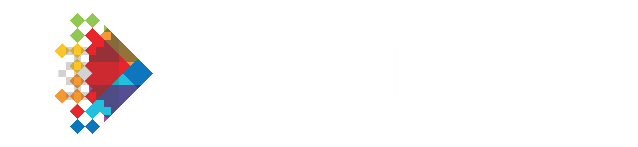 NAME:
EMAIL:
Advanced rates are available if order is placed10 days or more before show opening.
Email completed form to the Encore Representative listed above.  
Once this request form is submitted, an Encore Representative will contact you for an official order review and signature.
This are all daily rates. Labor charges, sales tax, loss damage waiver, and service charges may apply.
If You Are Experiencing Technical Difficulties On Site 
Please Contact Encore At 210-800-4900